EPIAJuly 2020Ages 0-17
Count for Reporting Period: 61
9/9/2020
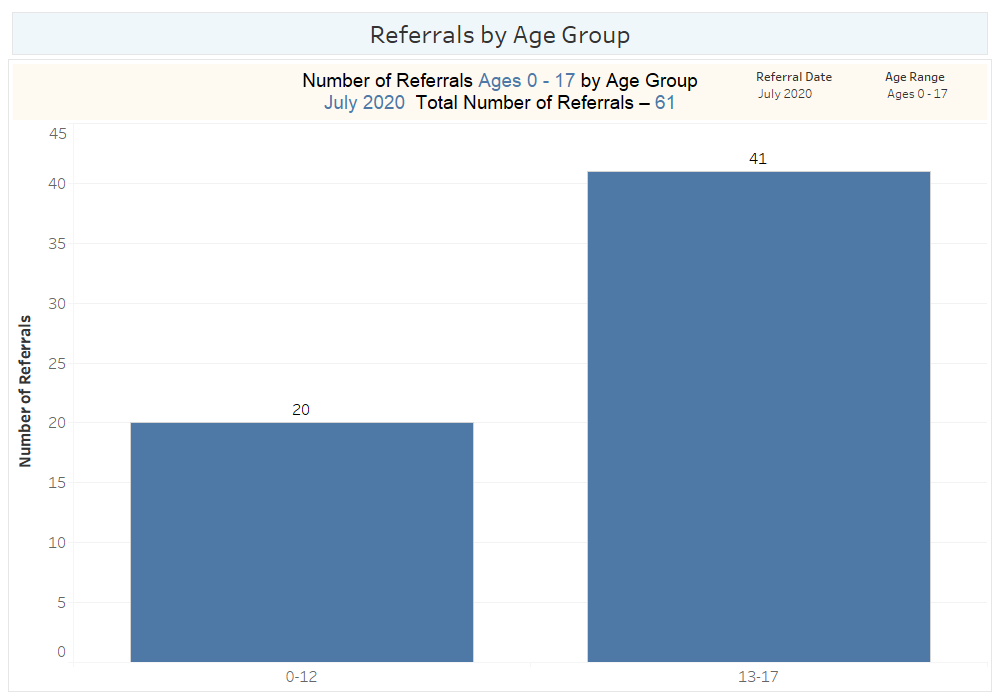 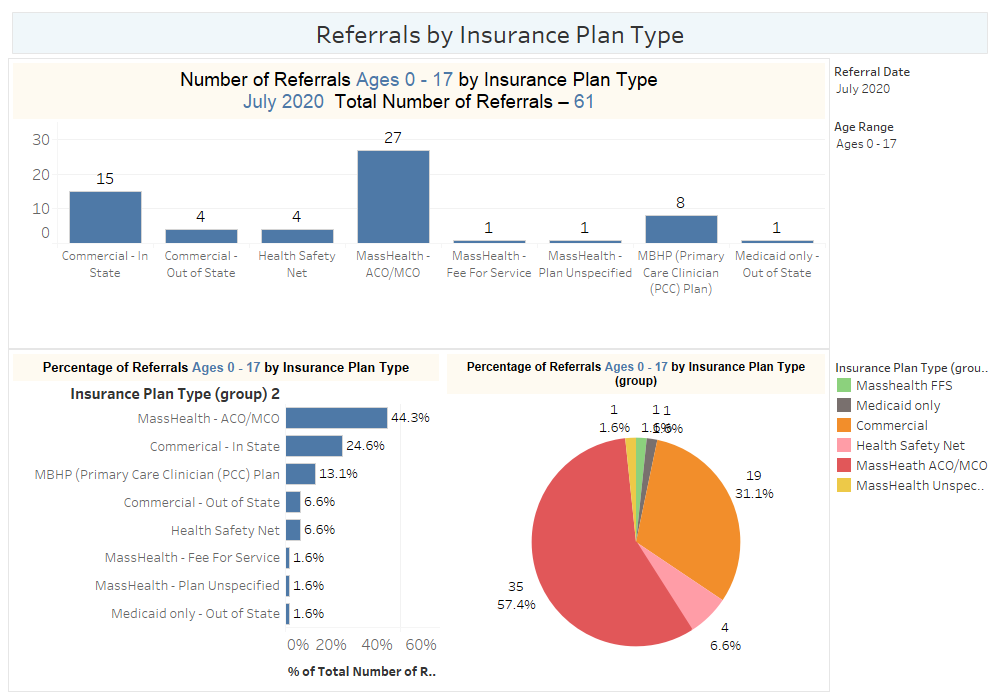 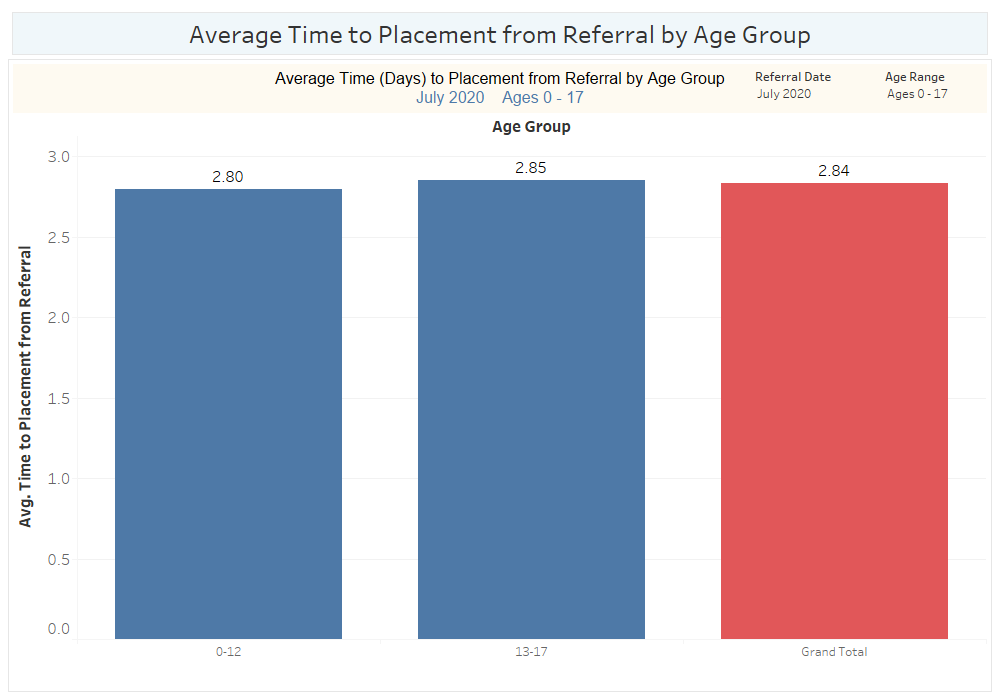 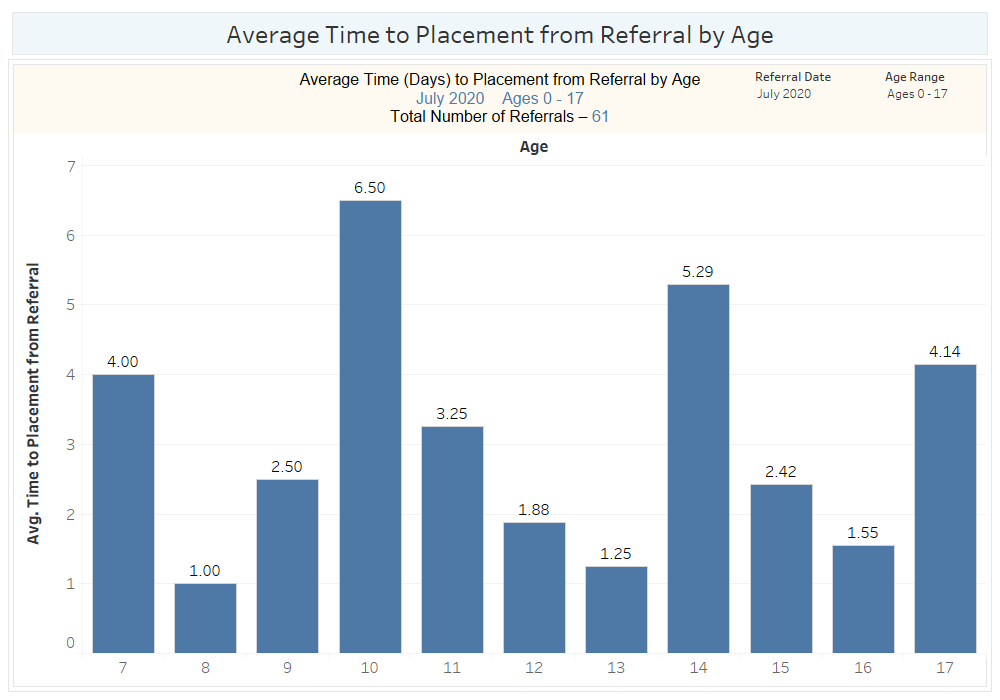 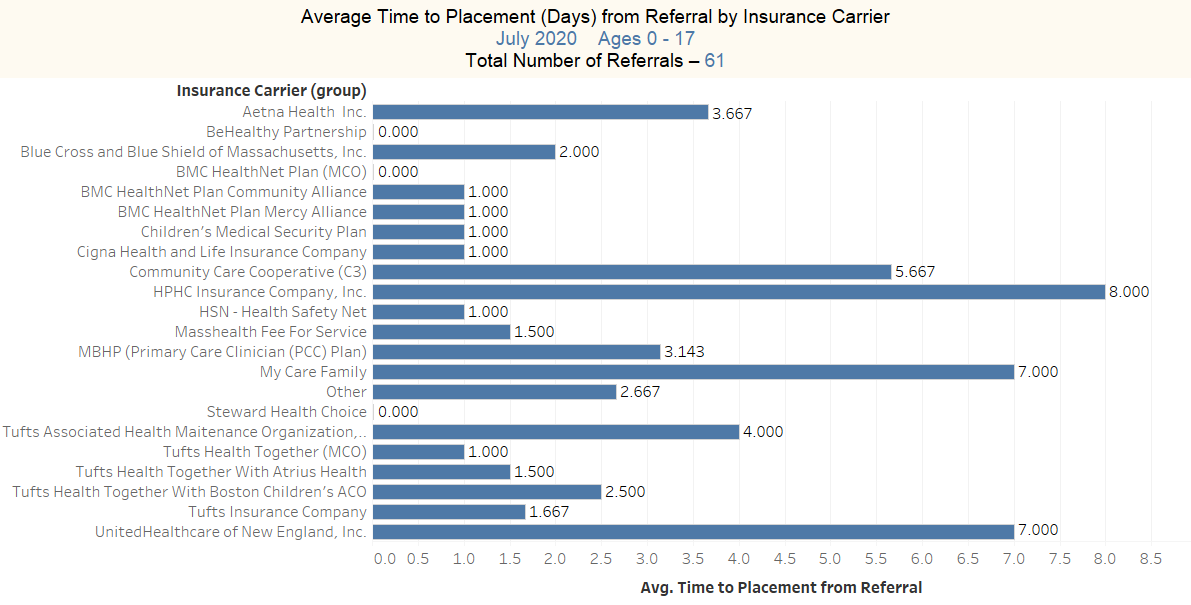 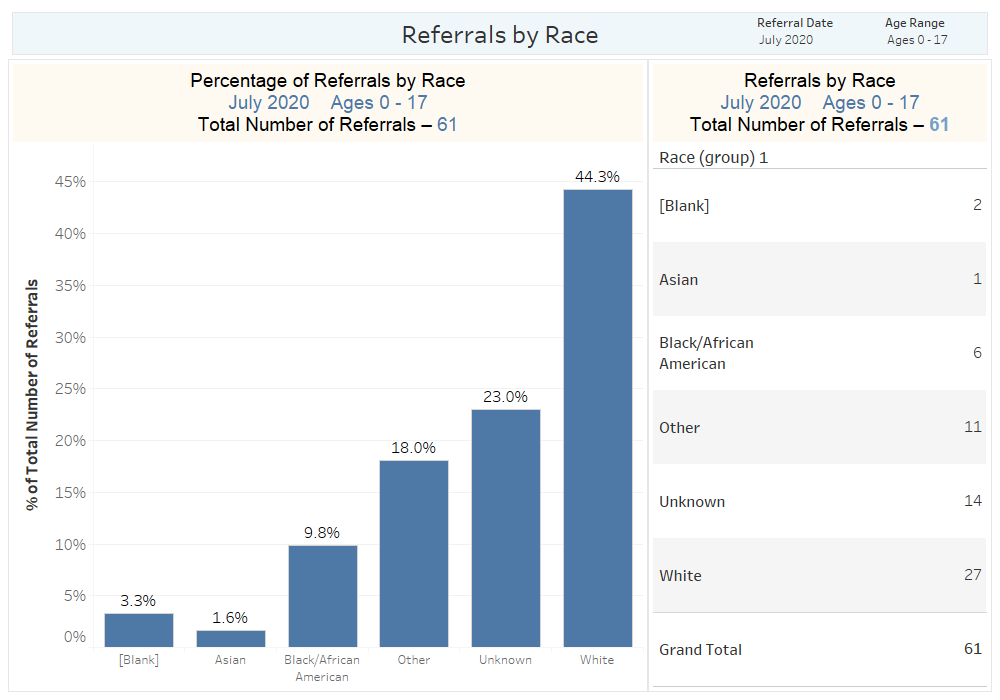 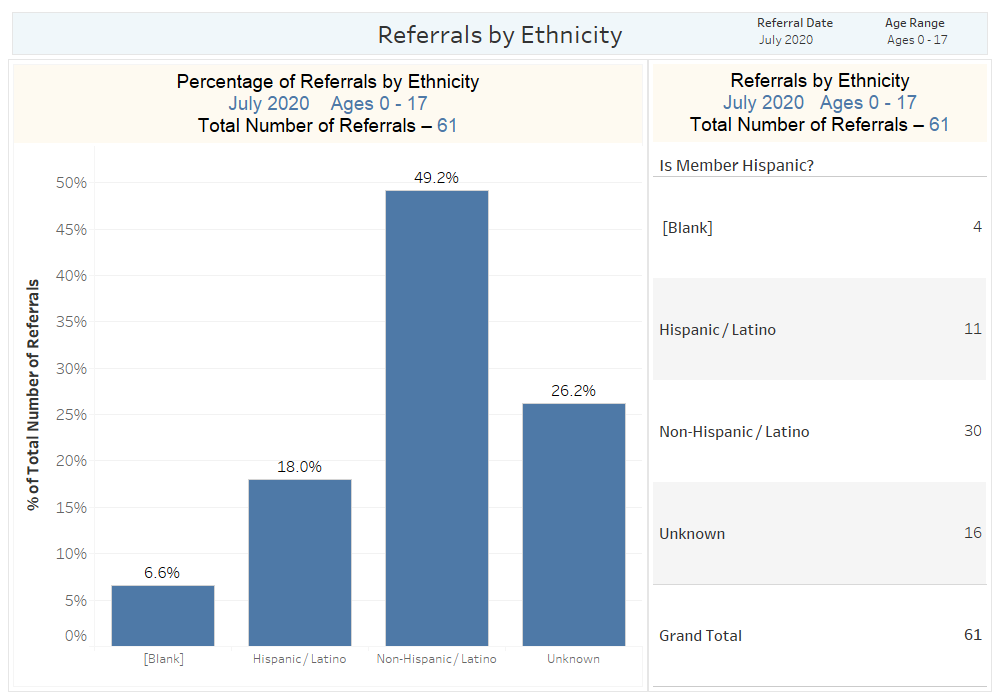 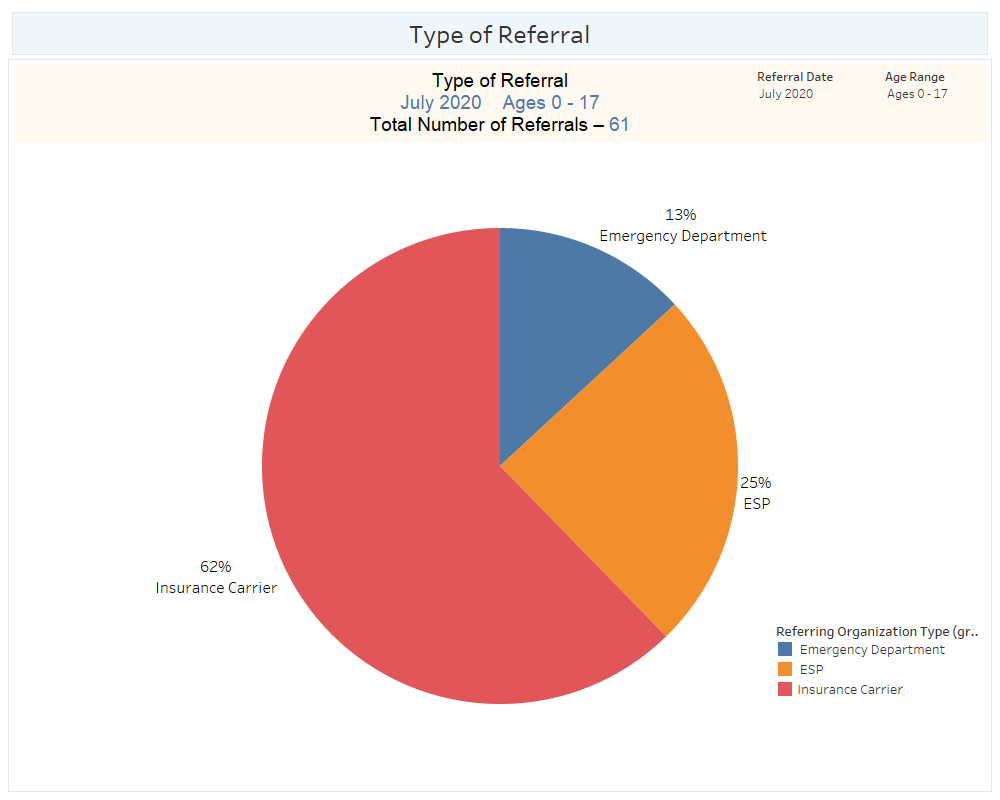 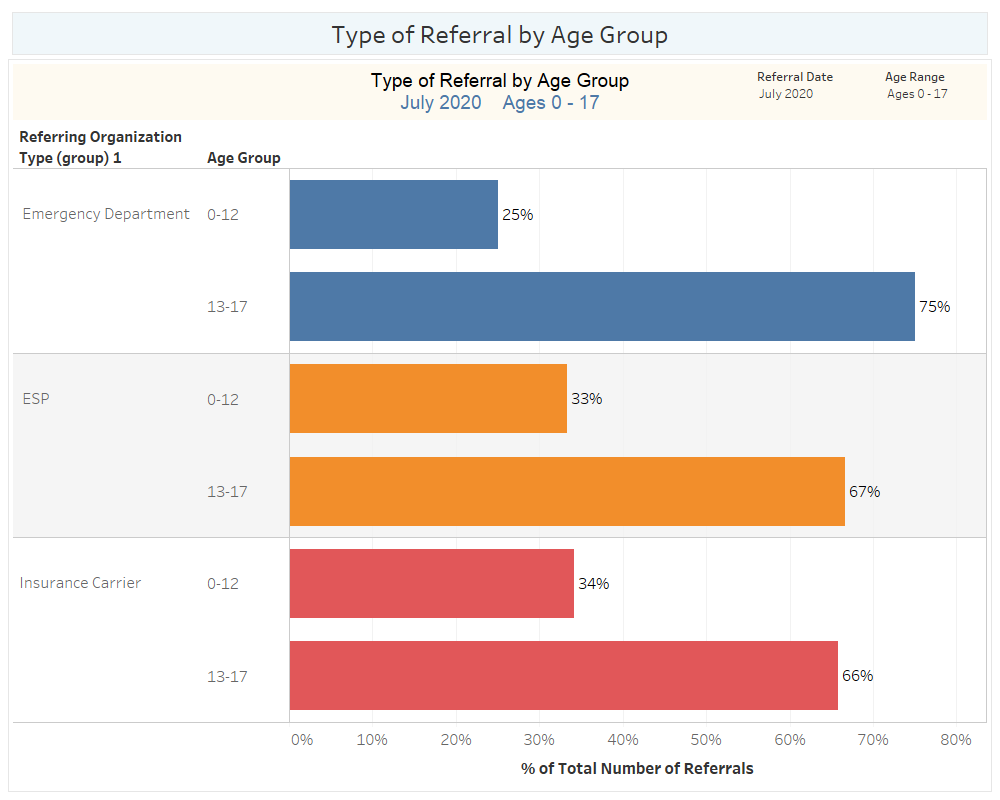 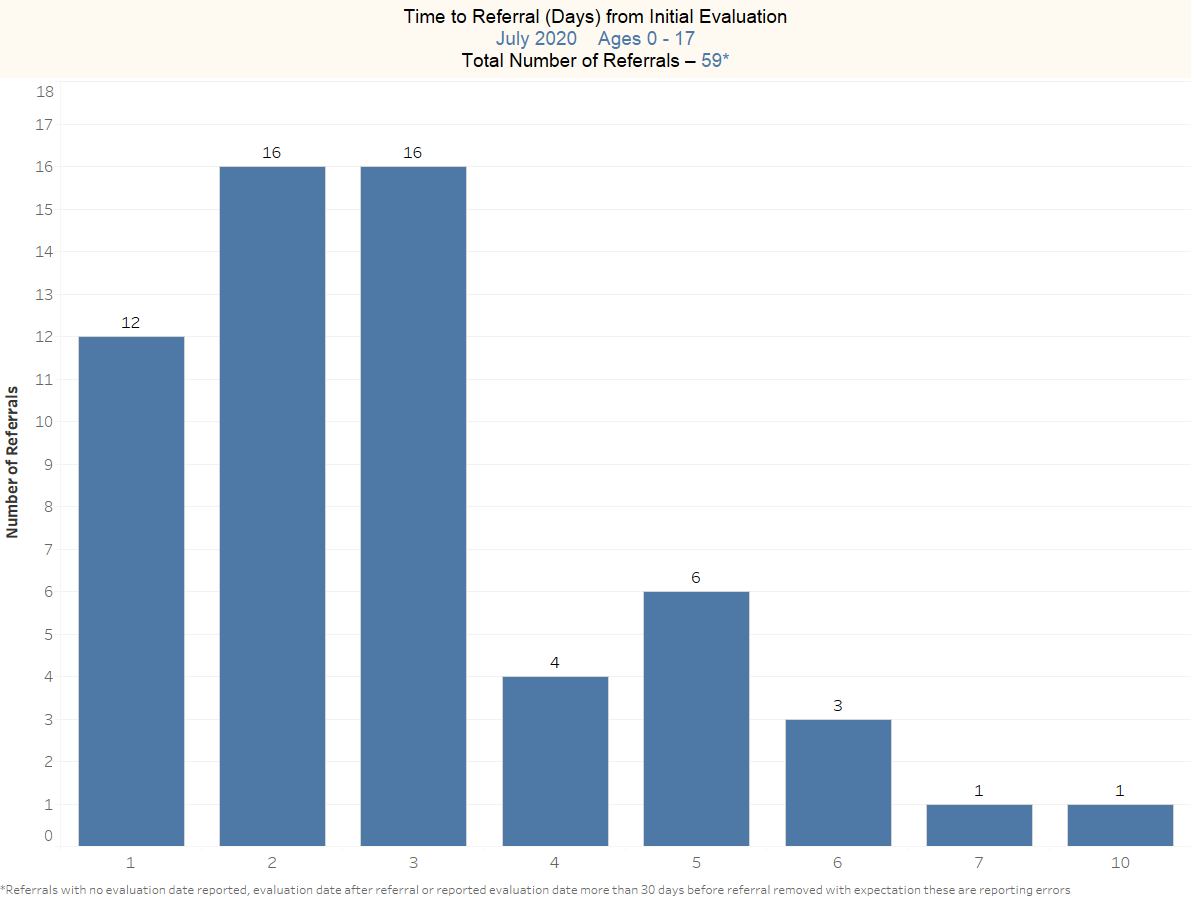 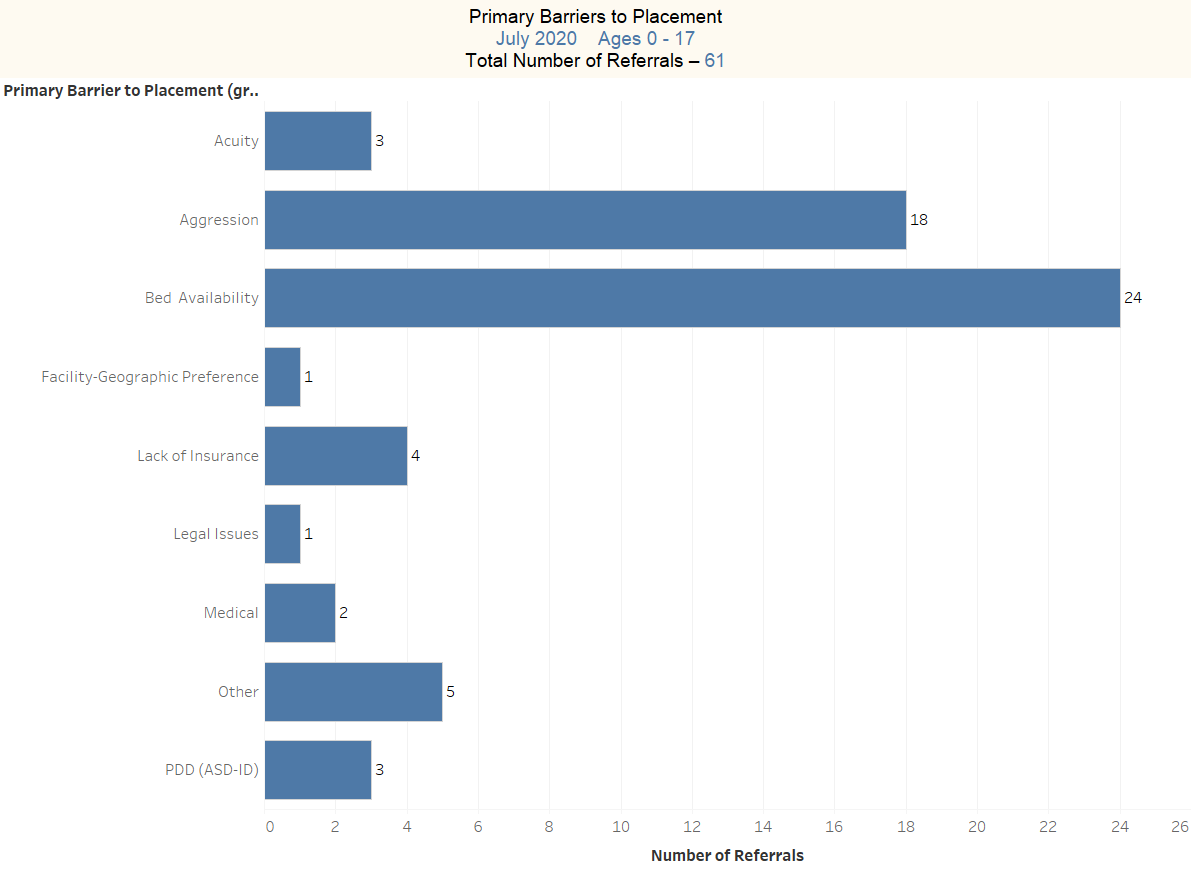 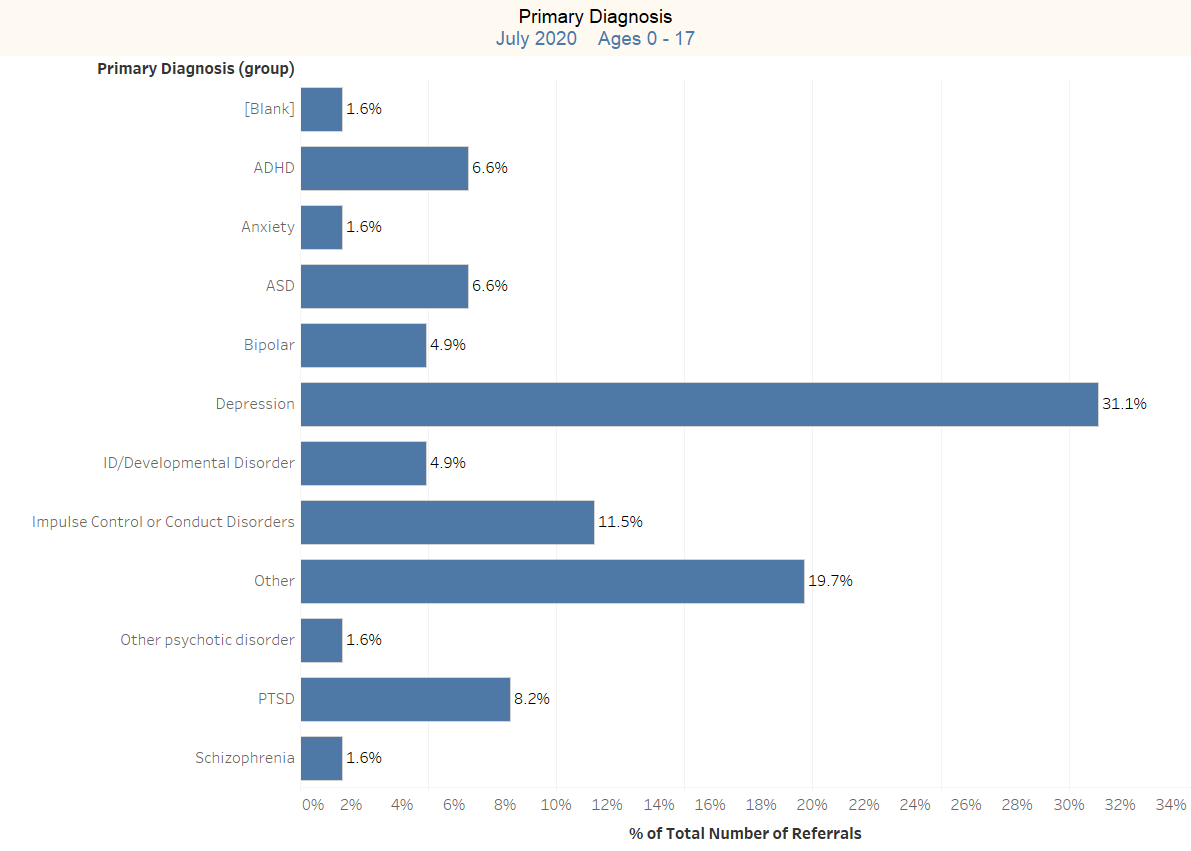 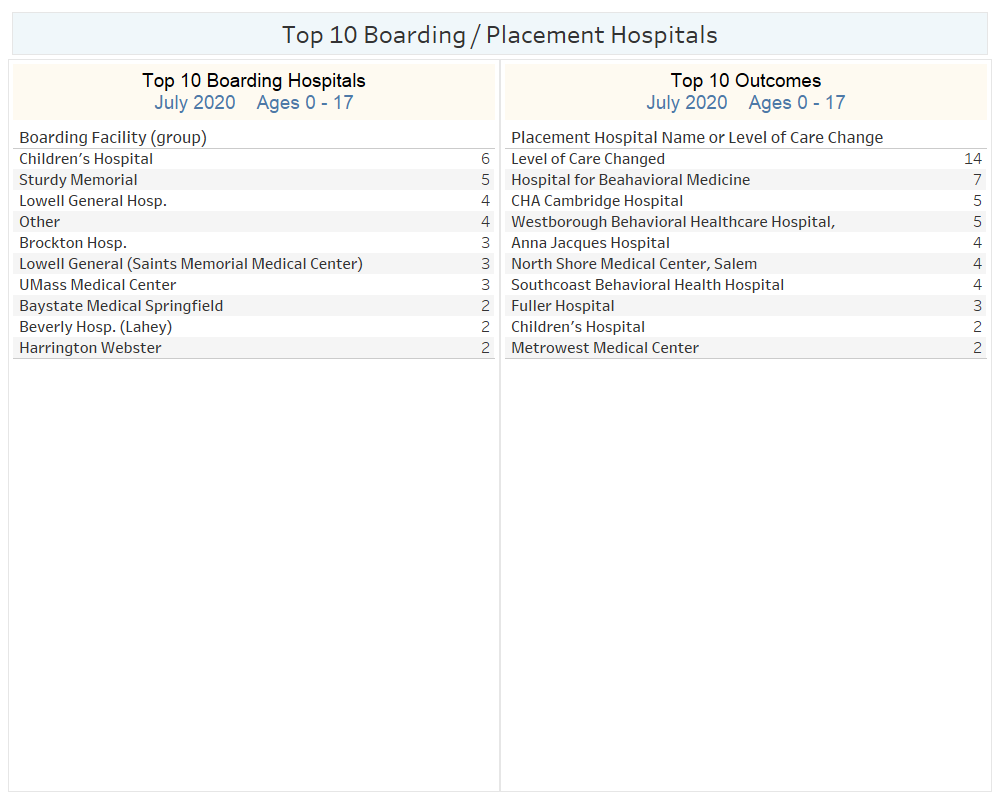 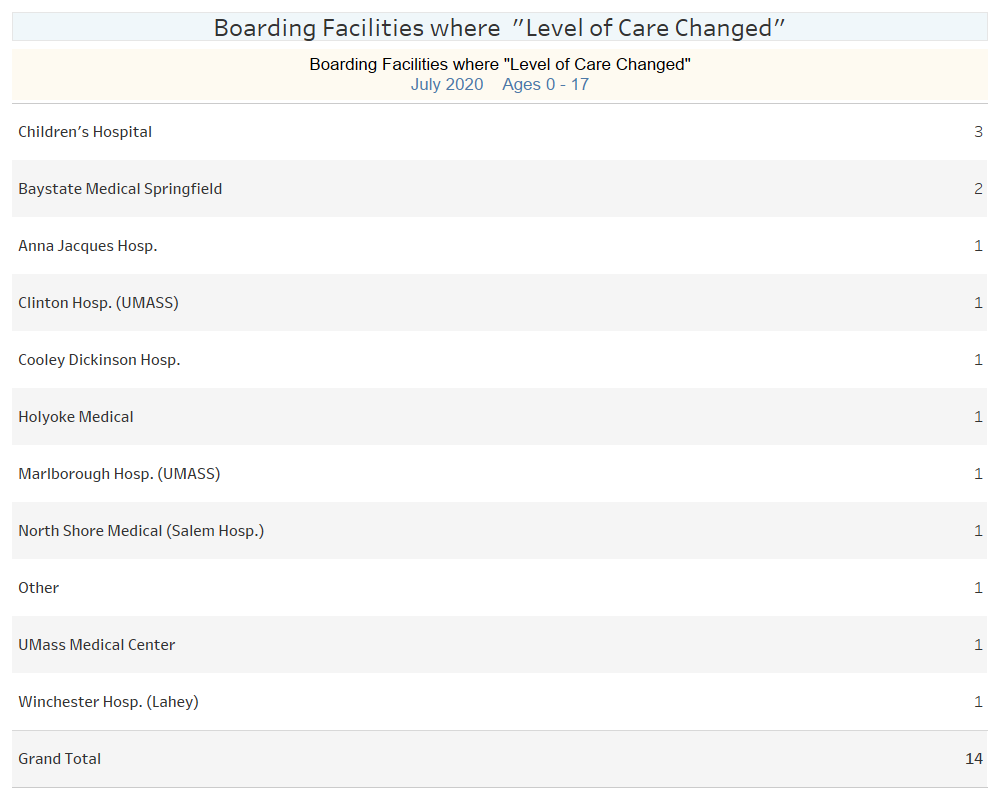 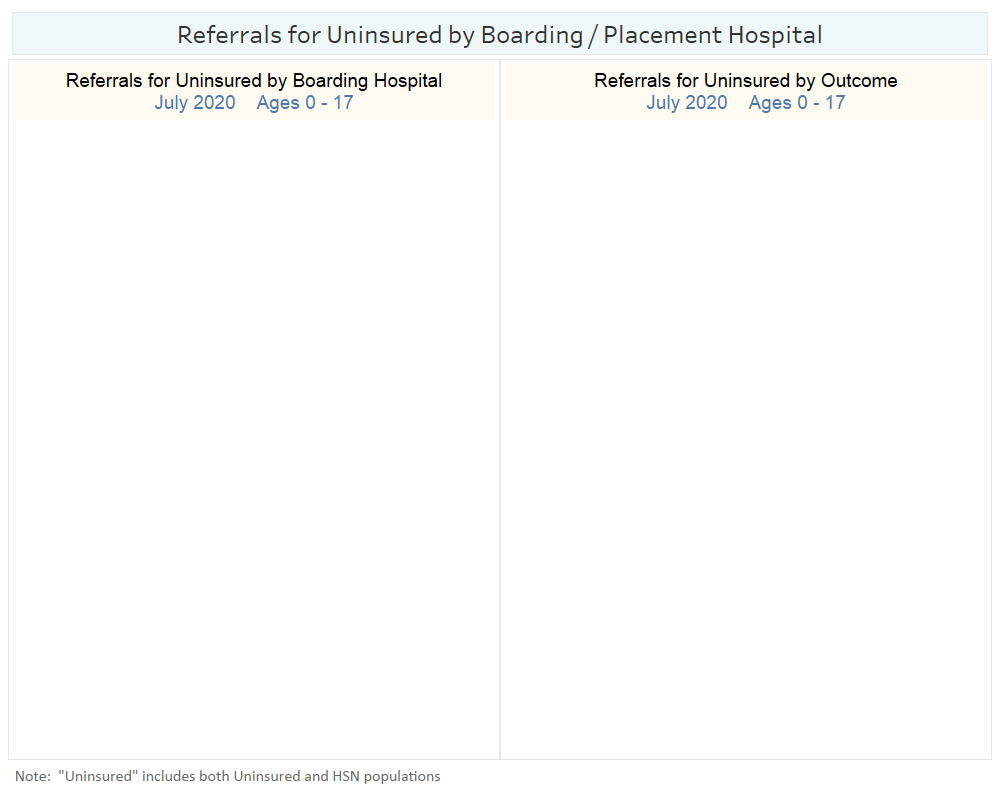 No people 0-17 referred to EPIA  in July 2020 were Uninsured
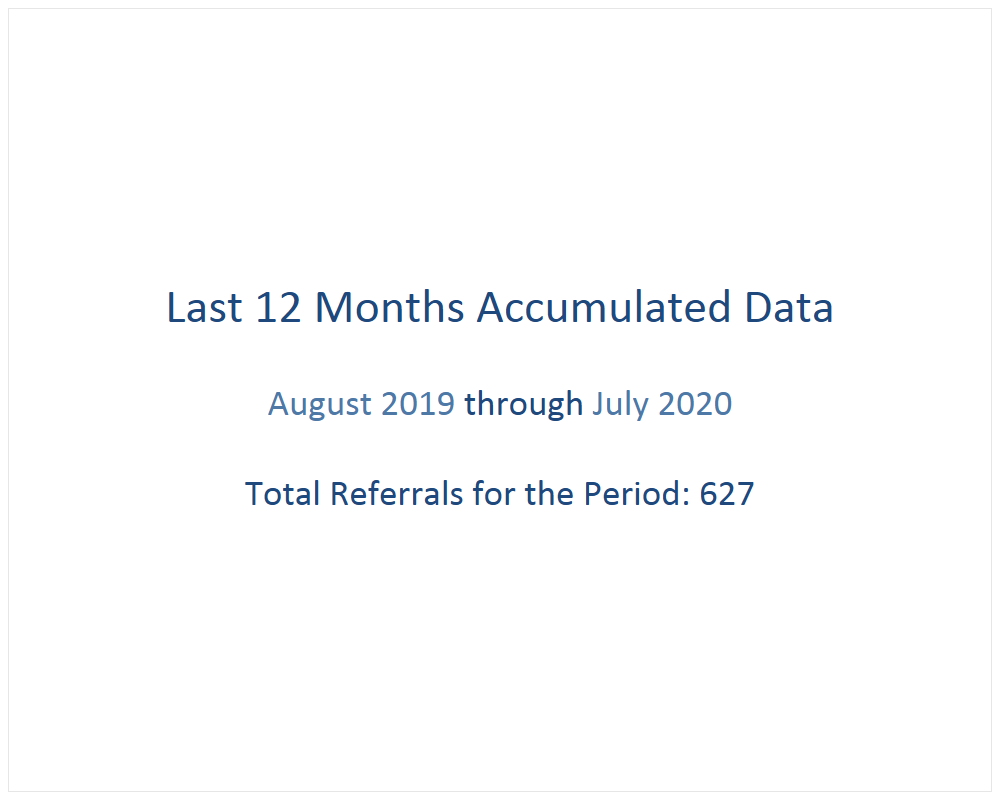 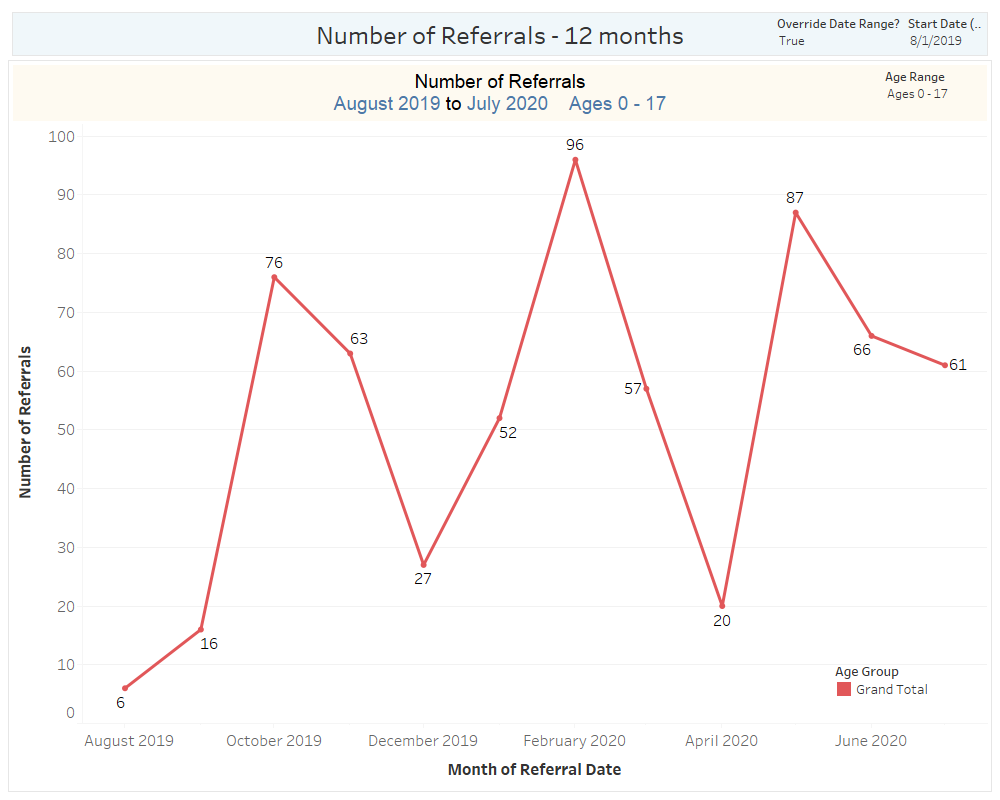 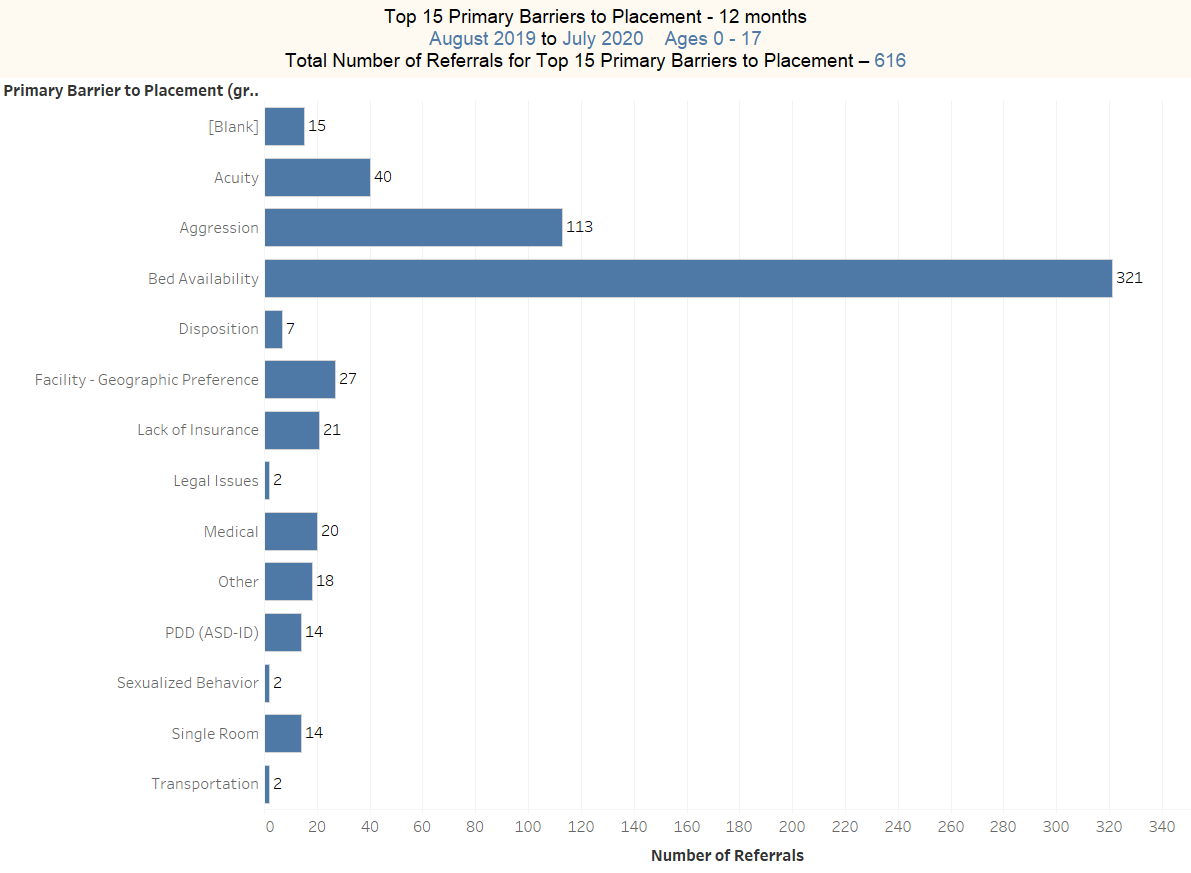 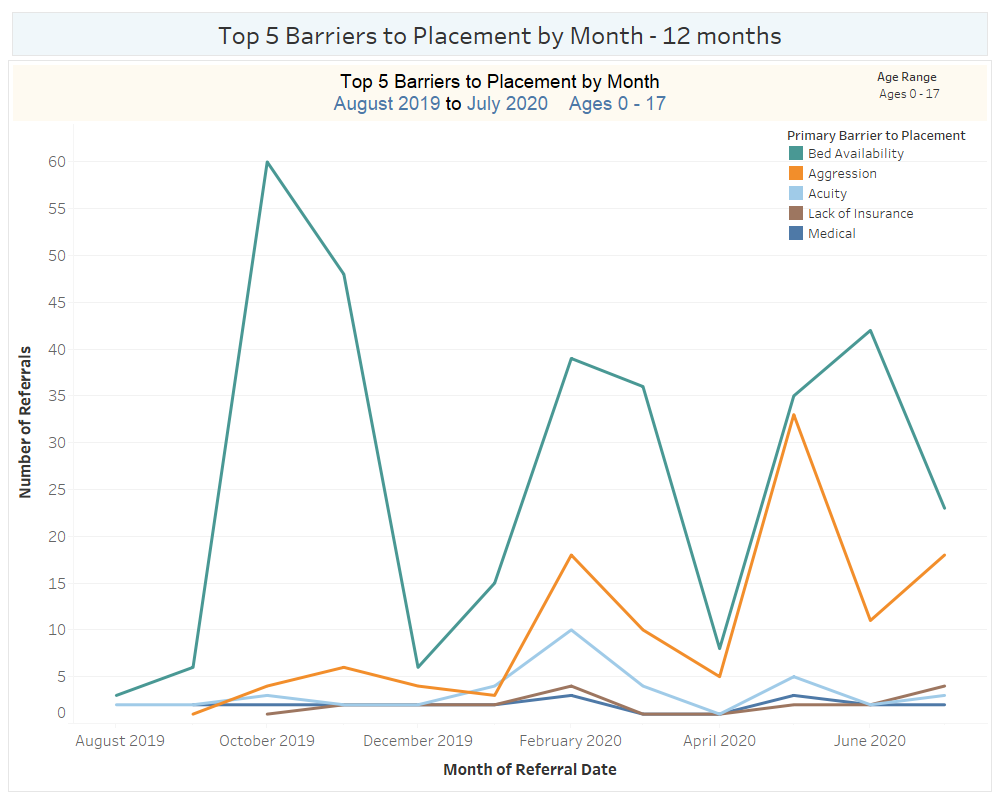 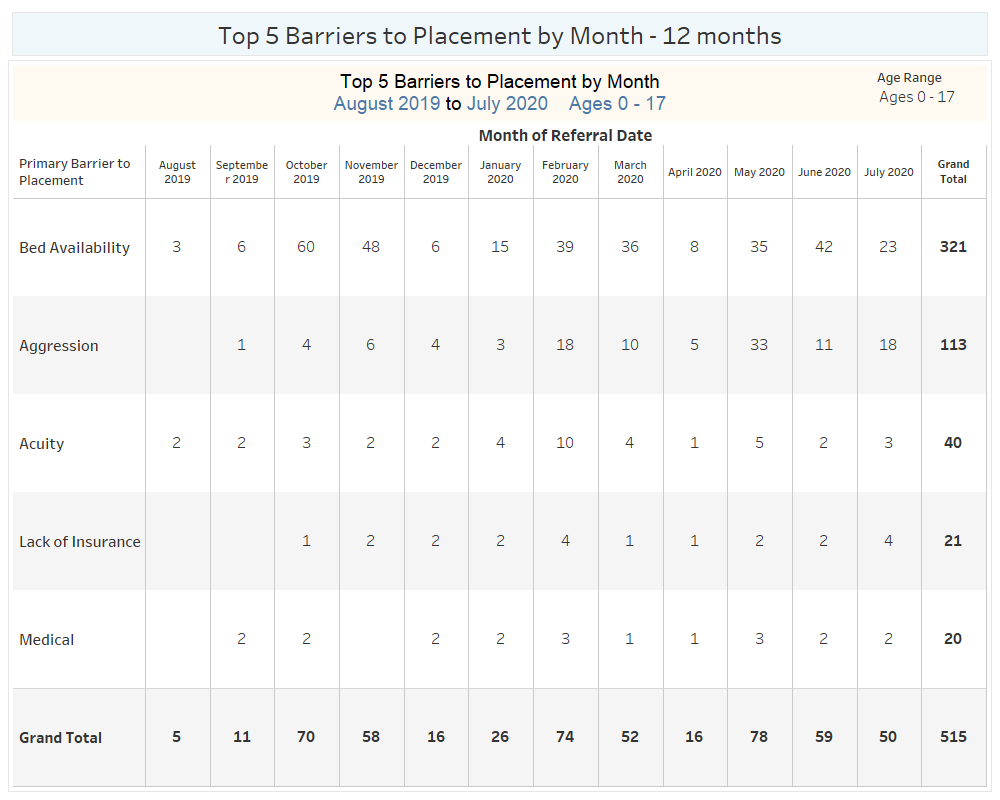 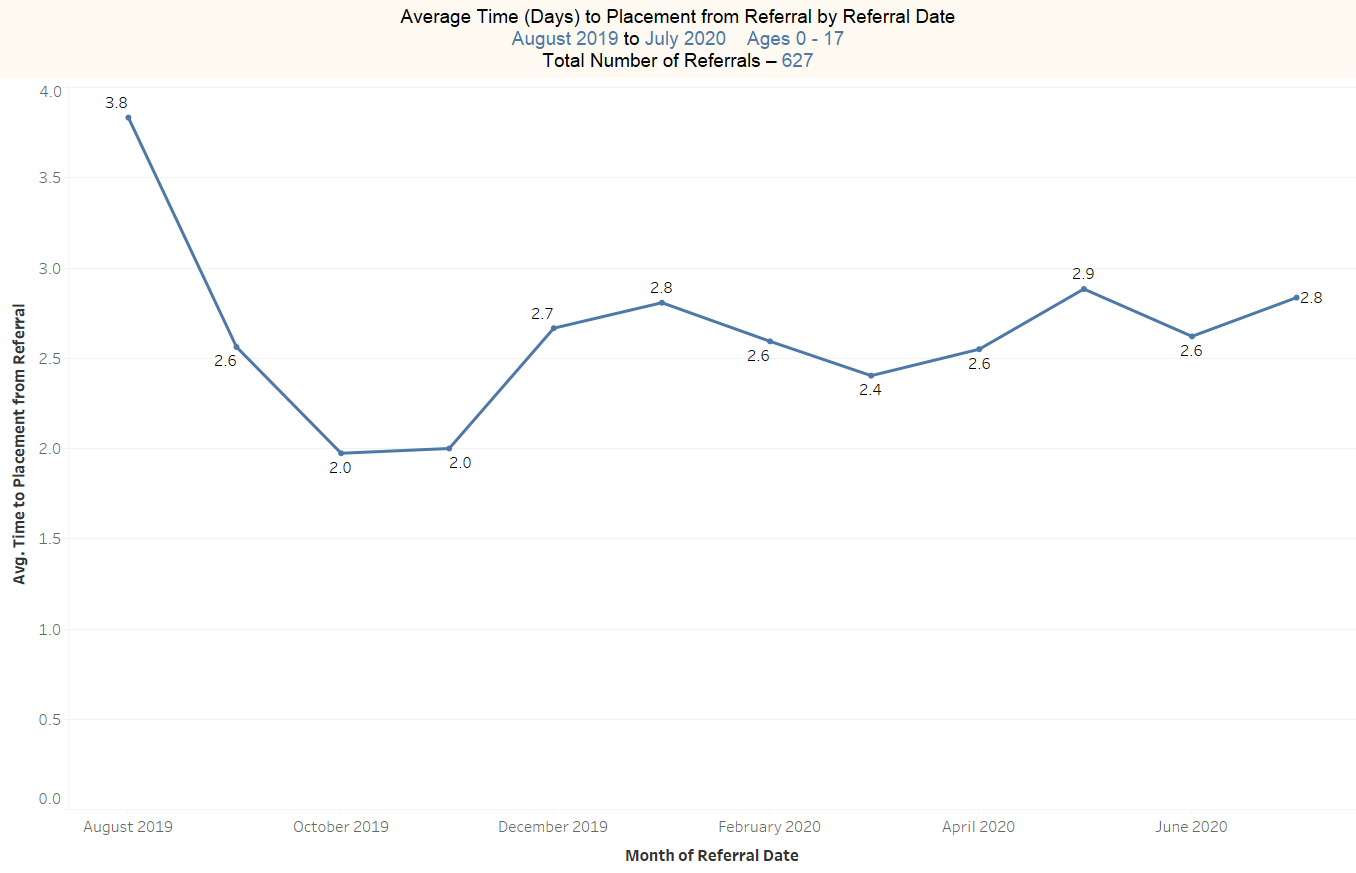 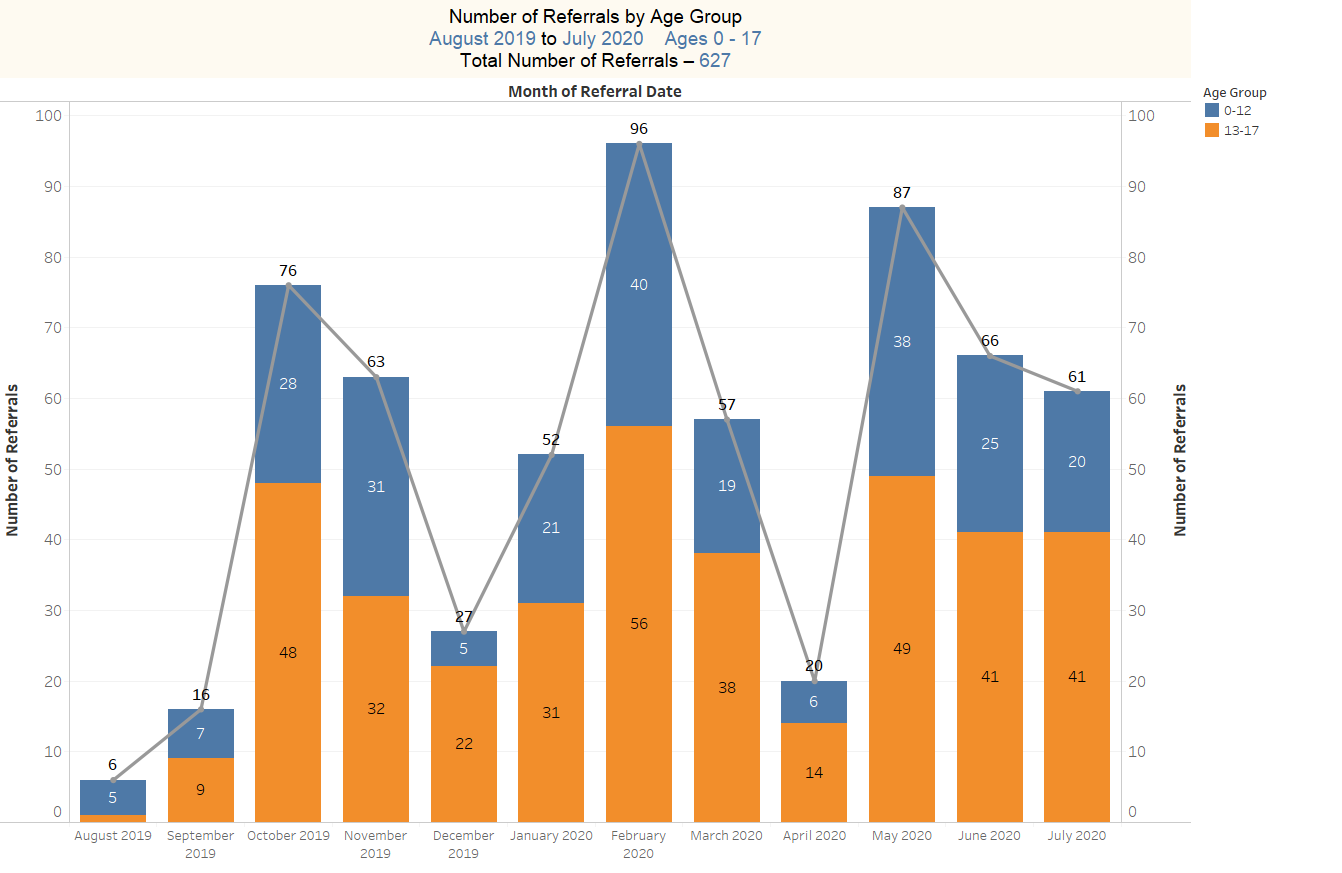 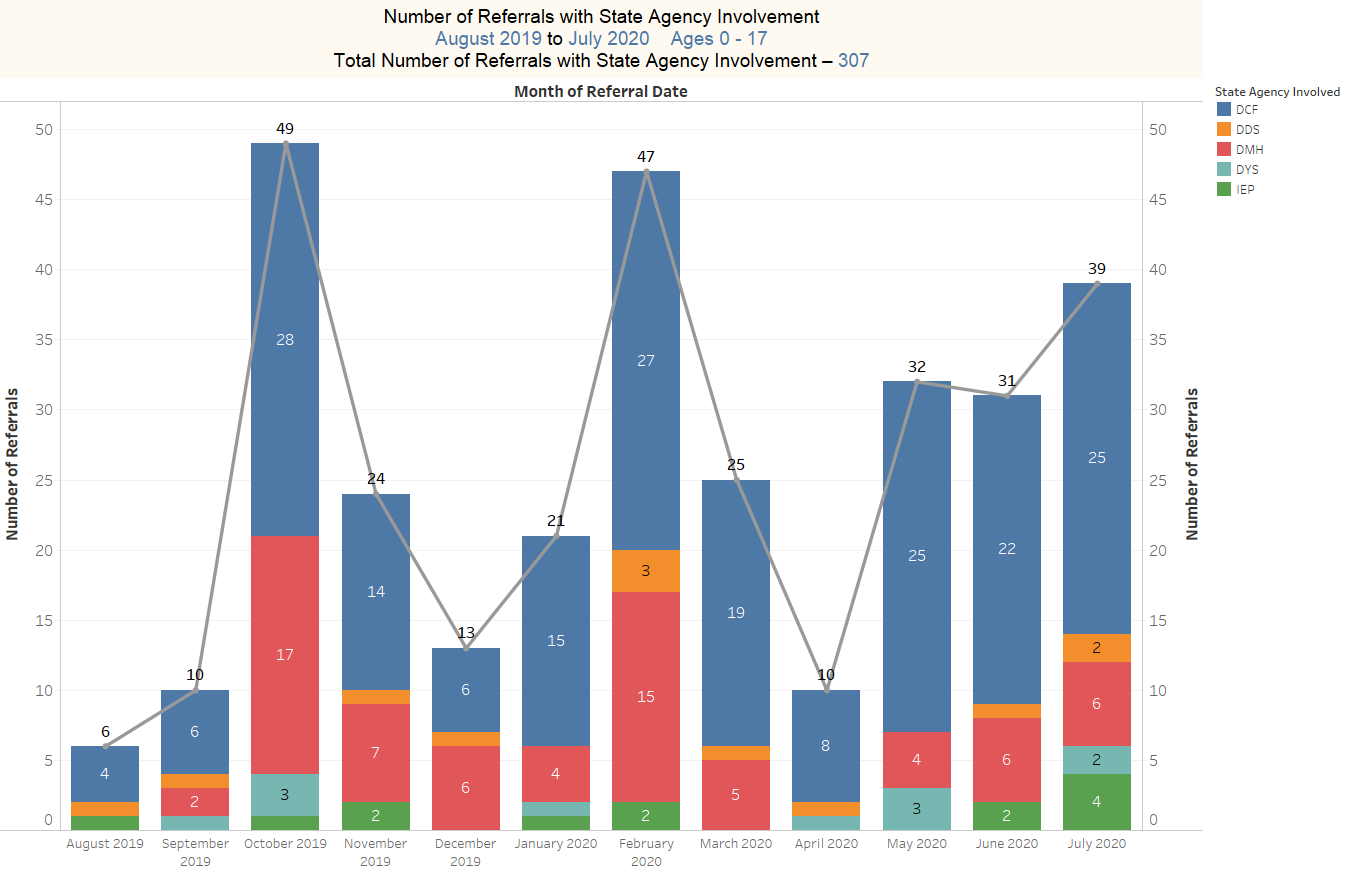 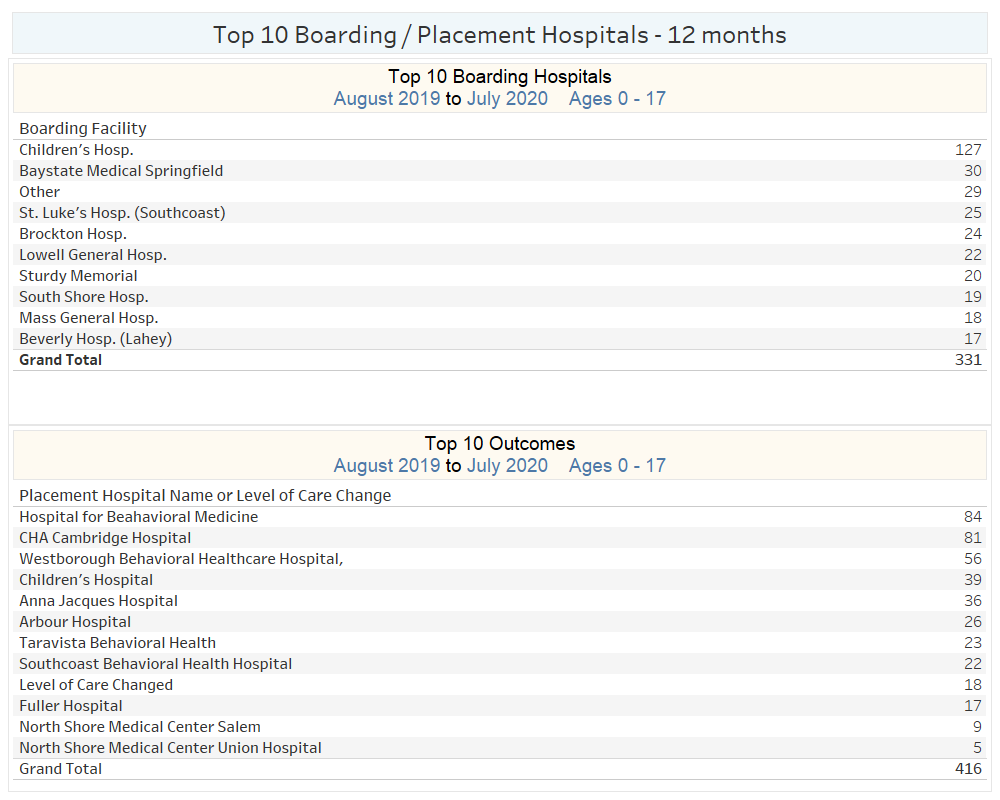 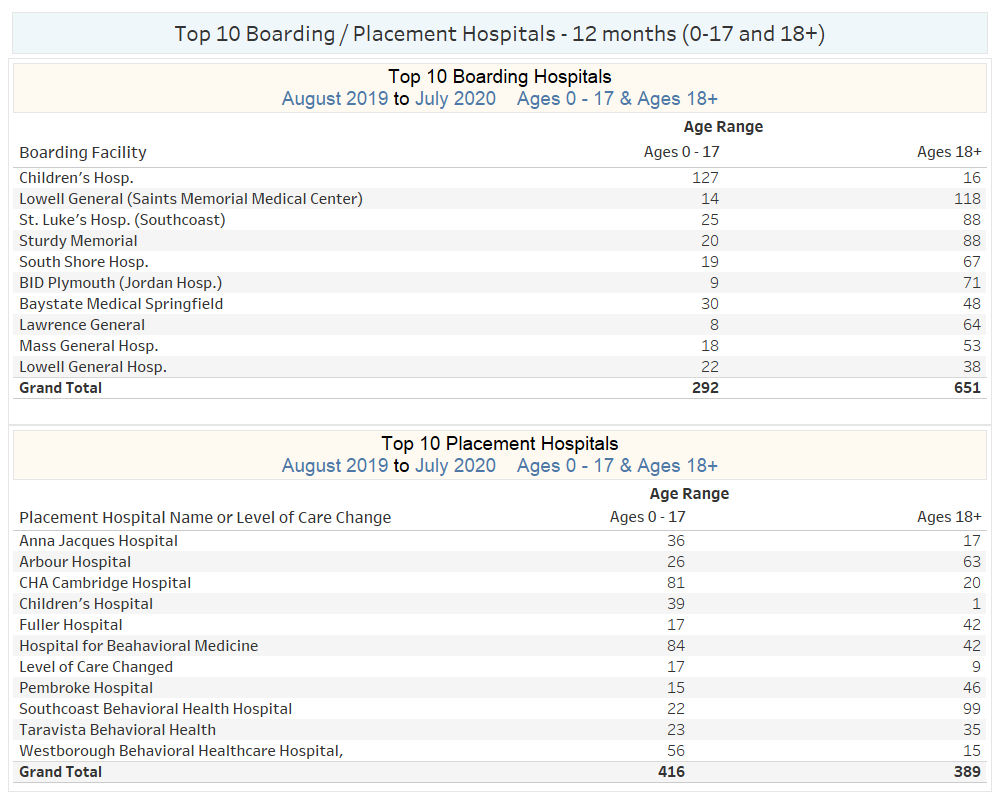